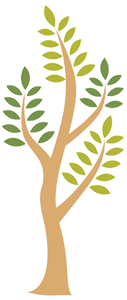 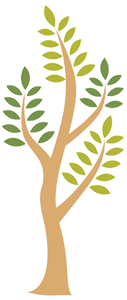 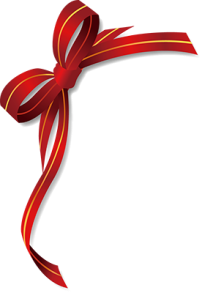 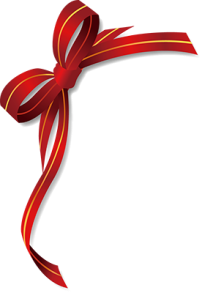 التعريف بسورة الحجر
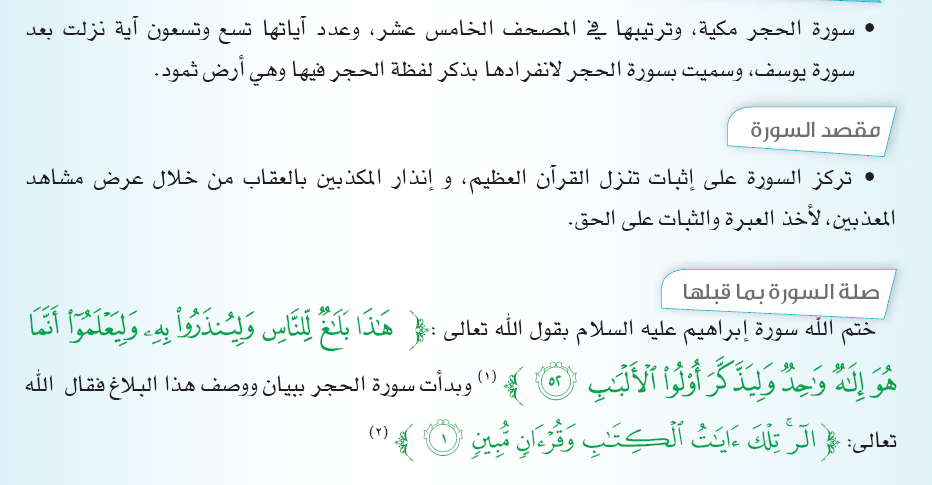 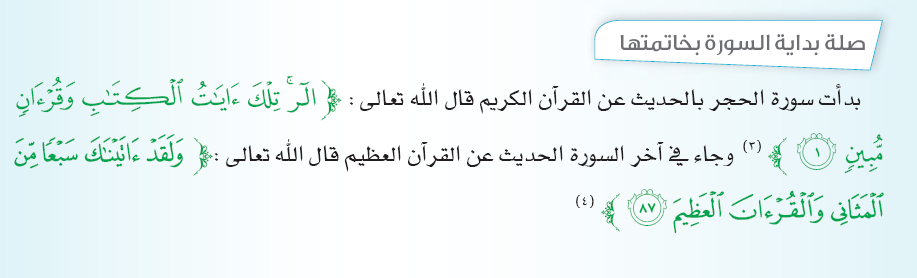 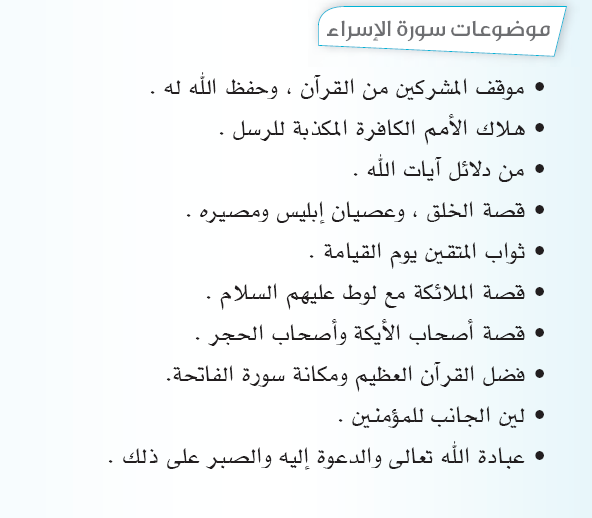